Geometriya
9
sinf
Mavzu:
Masalalar yechish.
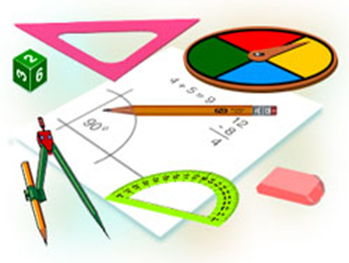 O‘qituvchi:
Komilov Mirodiljon 
Xosiljonovich
Uyga vazifani tekshirish
2.9. 10-rasmdagi uchburchaklar noaniqroq tasvirlangan. Ularning qaysi biri to‘g‘ri burchakli?
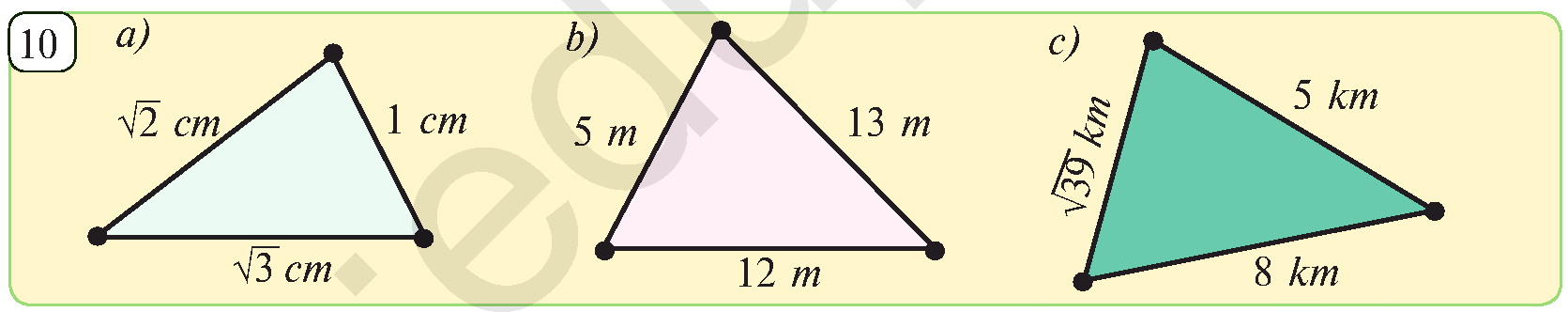 Uyga vazifani tekshirish
2.10. 11-rasmda tasvirlangan noma’lum yuzani toping.
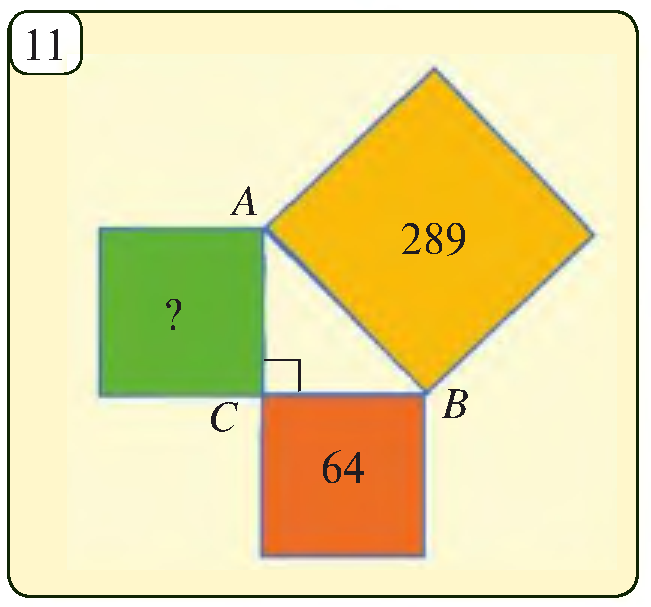 Masalalar yechish
2.12. 13-rasmdagi teng tomonli uchburchakning tomoni 6 m bo‘lsa, uning balandligini toping.
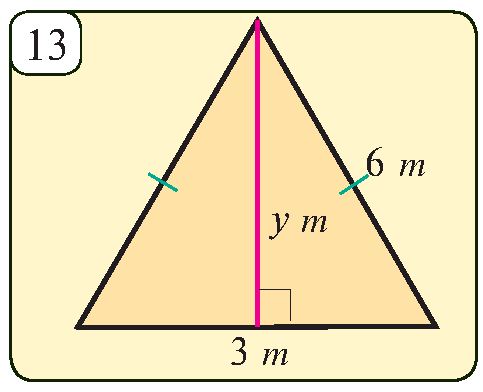 Masalalar yechish
2.13. 14-rasmda tasvirlangan shaklning perimetrini toping.
Masalalar yechish
2.14. 15-rasmda berilganlardan foydalanib, noma’lum uzunliklarni toping.
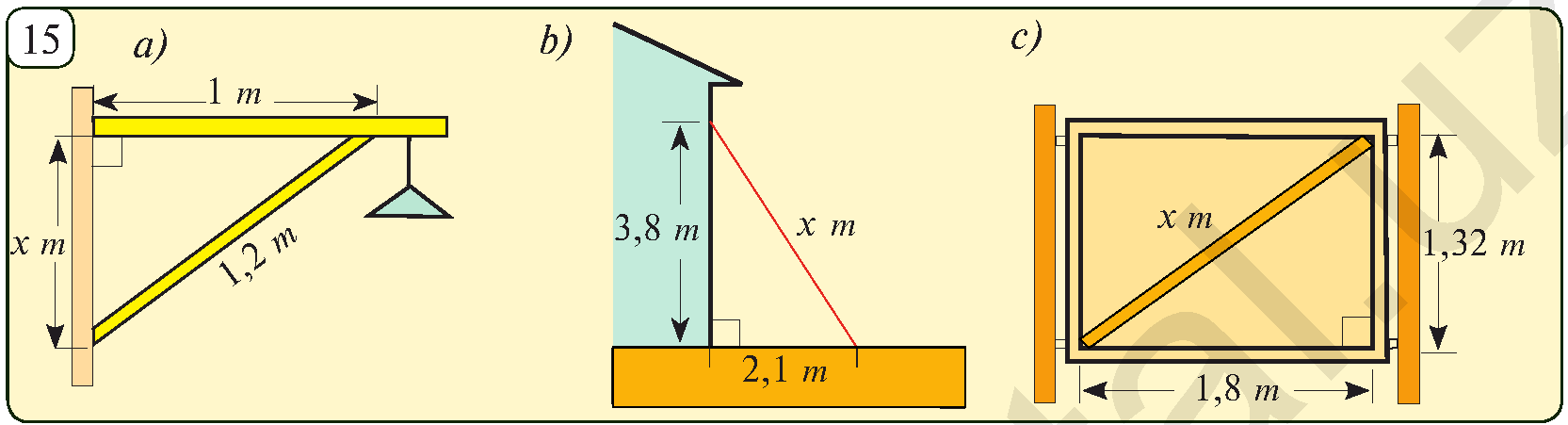 Masalalar yechish
2.17. 18-rasmda P elektr stansiyadan A va B shaharchalarga sim tortishmoqchi. Buning uchun qancha sim kerak bo‘ladi?
Masalalar yechish
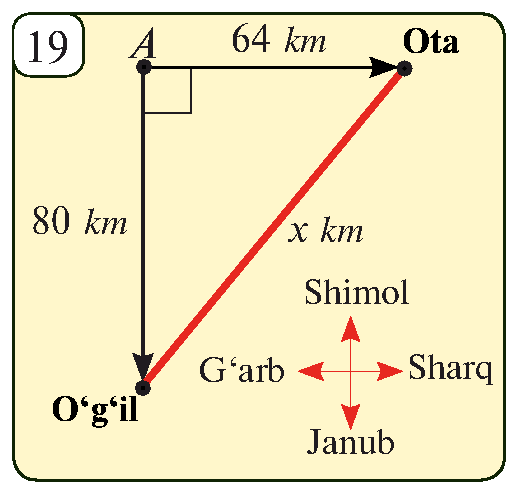 Masalalar yechish
To‘g‘ri burchakli uchburchakning o‘tkir burchaklarining medianalari 10 cm va 15 cm ga teng. Gipotenuzaning uzunligini toping.
Masalalar yechish
Masalalar yechish
Katetlarning gipotenuzadagi proyeksiyasi
Masalalar yechish
To‘g‘ri burchakli uchburchakning kateti 7 dm ga,
uning gipotenuzasiga  proyeksiyasi 1,96 dm ga teng.  Ikkinchi katetning uzunligini toping.
Masalalar yechish
To‘g‘ri burchakli uchburchakning  perimetri 40 cm ga, bir kateti  uzunligi  8 cm ga  teng. Shu katetning  gipotenuzadagi proyeksiyasi uzunligini toping.
Mustaqil bajarish uchun topshiriqlar
Darslikning  
12-betidagi 15, 16, 19-mashqlar.
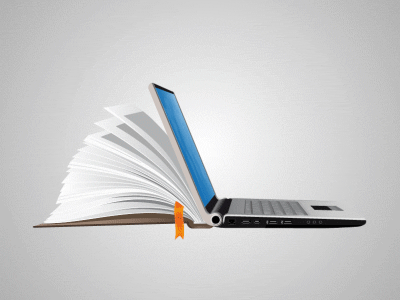 ARALASHMAGA OID MASALALAR
E’TIBORINGIZ UCHUN RAHMAT!